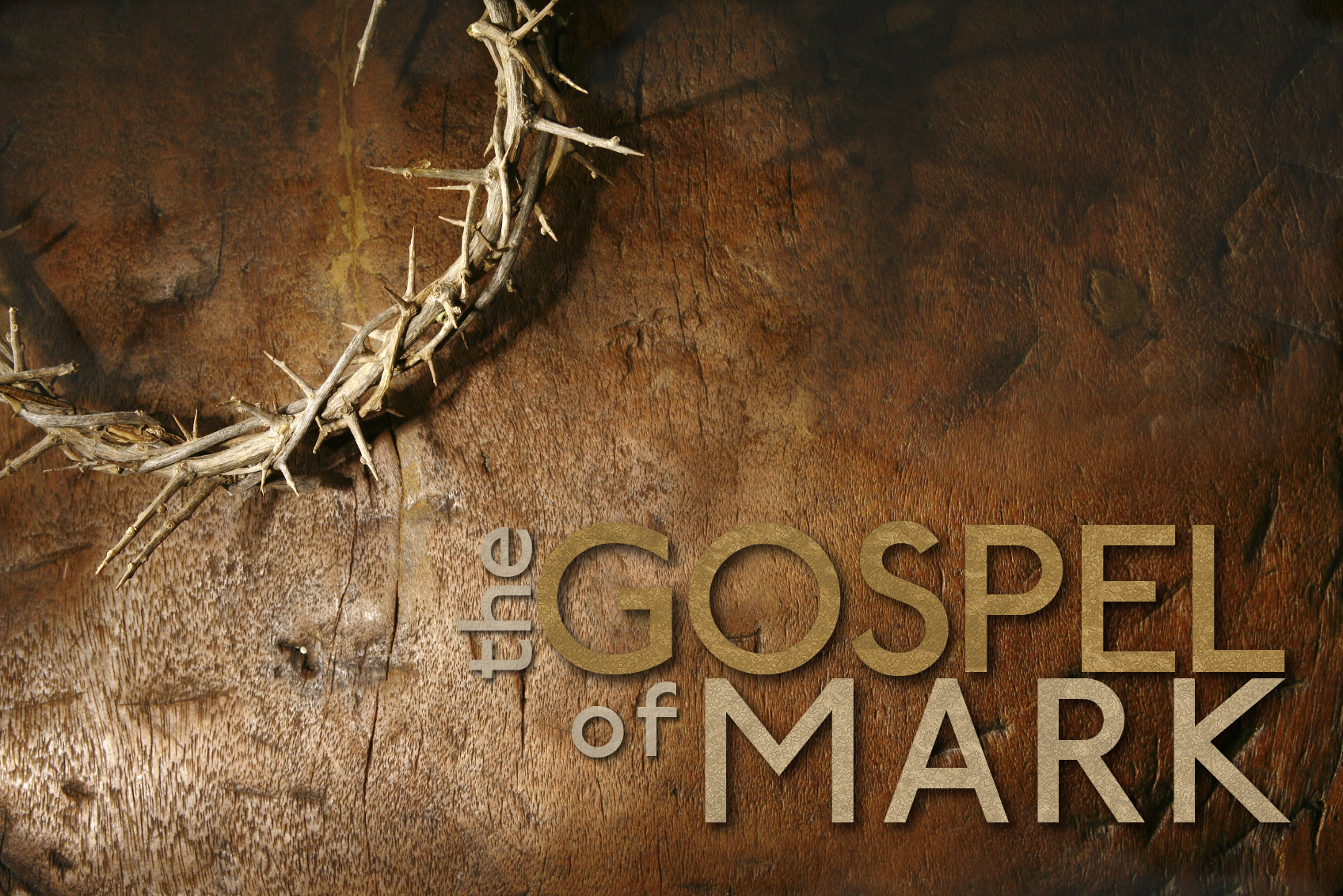 Fixing Your Eyes on Jesus
Mark 6:45-52
Mark 6:45-48
45 Immediately Jesus made His disciples get into the boat and go ahead of Him to the other side to Bethsaida, while He Himself was sending the crowd away. 46 After bidding them farewell, He left for the mountain to pray. 47 When it was evening, the boat was in the middle of the sea, and He was alone on the land. 48 Seeing them straining at the oars, for the wind was against them, at about the fourth watch of the night He came to them, walking on the sea; and He intended to pass by them..
Mark 6:49-52
49 But when they saw Him walking on the sea, they supposed that it was a ghost, and cried out; 50 for they all saw Him and were terrified. But immediately He spoke with them and said to them, "Take courage; it is I, do not be afraid." 51 Then He got into the boat with them, and the wind stopped; and they were utterly astonished, 52 for they had not gained any insight from the incident of the loaves, but their heart was hardened.
Big Idea
Regardless of the circumstances, regardless of our fears, regardless of the successes or the failures, we must keep our eyes fixed upon Jesus.
Hebrews 12:1-2
“Therefore, since we have so great a cloud of witnesses surrounding us, let us also lay aside every encumbrance and the sin which so easily entangles us, and let us run with endurance the race that is set before us, 2 fixing our eyes on Jesus, the author and perfecter of faith, who for the joy set before Him endured the cross, despising the shame, and has sat down at the right hand of the throne of God.”
An Anti-Climatic Farewell (6:45-46)
John 6:14-15
14 Therefore when the people saw the sign which He had performed, they said, ‘This is truly the Prophet who is to come into the world.’
15 So Jesus, perceiving that they were intending to come and take Him by force to make Him king, withdrew again to the mountain by Himself alone.
Mark 6:45-46
45 Immediately Jesus made His disciples get into the boat and go ahead of Him to the other side to Bethsaida, while He Himself was sending the crowd away. 46 After bidding them farewell, He left for the mountain to pray.
An Anti-Climatic Farewell (6:45-46)
A Natural Fear (6:47-48a)
John 6:16-19
“16 Now when evening came, His disciples went down to the sea, 17 and after getting into a boat, they started to cross the sea to Capernaum. It had already become dark, and Jesus had not yet come to them. 18 The sea began to be stirred up because a strong wind was blowing. 19 Then, when they had rowed about three or four miles, they saw Jesus walking on the sea and drawing near to the boat; and they were frightened.”
An Anti-Climatic Farewell (6:45-46)
A Natural Fear (6:47-48a)
A Supernatural Fear (6:48b-50)
John 6:19
19 Then, when they had rowed about three or four miles, they saw Jesus walking on the sea and drawing near to the boat; and they were frightened.”
An Anti-Climatic Farewell (6:45-46)
A Natural Fear (6:47-48a)
A Supernatural Fear (6:48b-50)
A Test of Faith (6:50; Matthew 14:28-32)
Hebrews 7:25
“Therefore He [Jesus] is able also to save forever those who draw near to God through Him, since He always lives to make intercession for them.”
Matthew 14:28-32
28 Peter said to Him, “Lord, if it is You, command me to come to You on the water.” 29 And He said, “Come!” And Peter got out of the boat, and walked on the water and came toward Jesus. 30 But seeing the wind, he became frightened, and beginning to sink, he cried out, “Lord, save me!” 31 Immediately Jesus stretched out His hand and took hold of him, and said to him, “You of little faith, why did you doubt?” 32 When they got into the boat, the wind stopped.
1 Peter 5:5b-6
“…all of you, clothe yourselves with humility toward one another, for GOD IS OPPOSED TO THE PROUD, BUT GIVES GRACE TO THE HUMBLE.”
An Anti-Climatic Farewell (6:45-46)
A Natural Fear (6:47-48a)
A Supernatural Fear (6:48b-50)
A Test of Faith (6:50; Matthew 14:28-32)
An Astonishing Finale (6:51-52)
John 6:21; Matthew 14:33
“So they were willing to receive Him into the boat, and immediately the boat was at the land to which they were going.” (John 6:21)
“And those who were in the boat worshiped Him, saying, ‘You are certainly God's Son!’” (Matthew 14:33)
Hebrews 12:1-2
“Therefore, since we have so great a cloud of witnesses surrounding us, let us also lay aside every encumbrance and the sin which so easily entangles us, and let us run with endurance the race that is set before us, 2 fixing our eyes on Jesus, the author and perfecter of faith, who for the joy set before Him endured the cross, despising the shame, and has sat down at the right hand of the throne of God.”
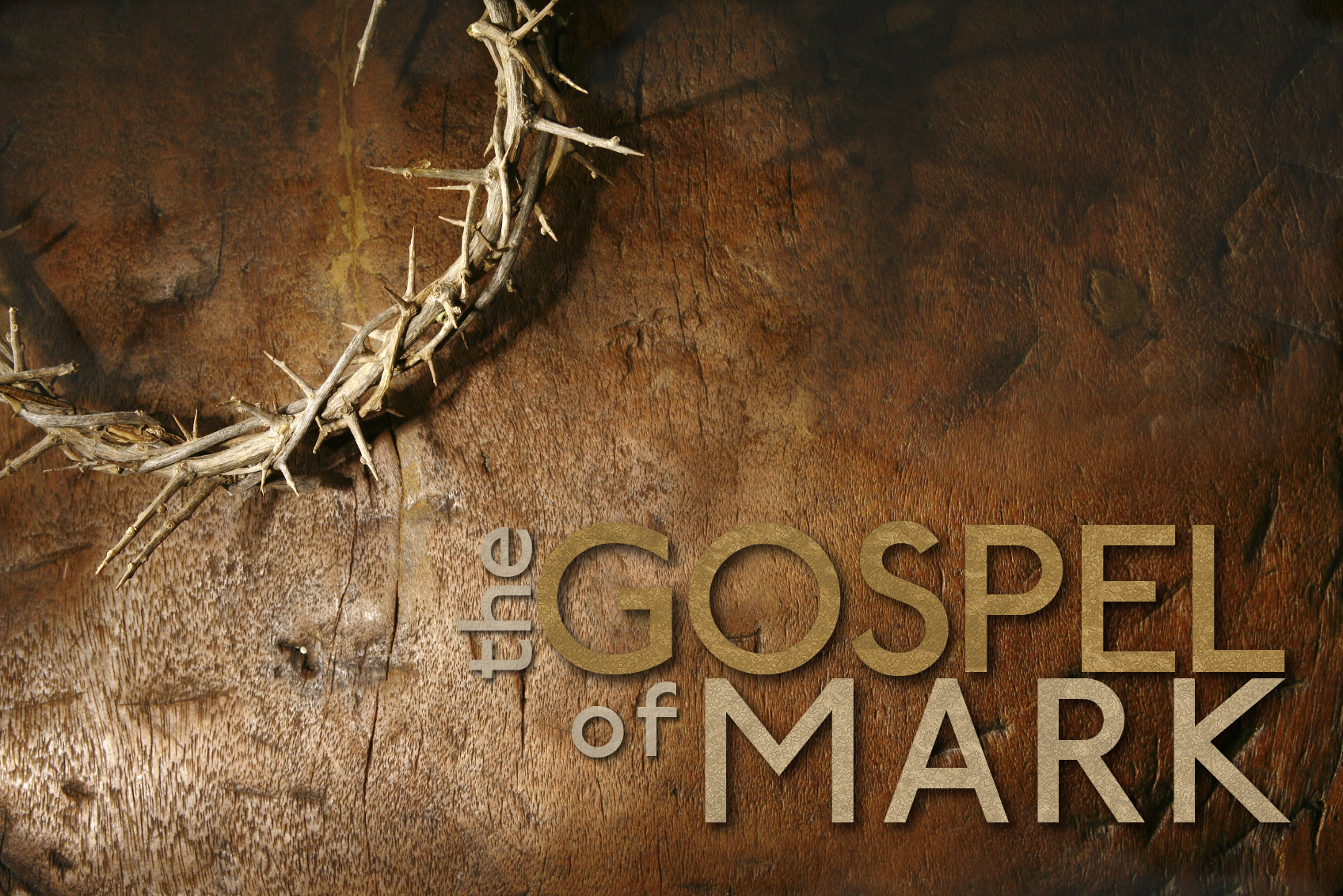 Fixing Your Eyes on Jesus
Mark 6:45-52